Храм Воздвижения Креста Господня в Алтуфьеве
История храма
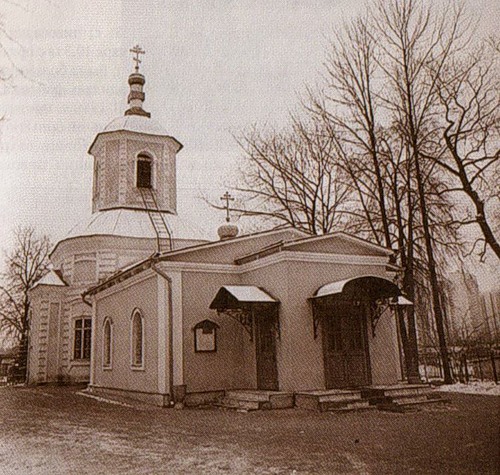 Старая церковь была сооружена на средства И.И. Вельяминова в 1760-1763 гг., т.к. существовавшая ранее на этом месте «…издавна построенная каменная церковь во имя Софии и дочерей её Веры, Надежды и Любови пришла в совершенную ветхость, - и от этой ветхости вся разселась...».
 
Построена она в селе Алтуфьеве, на реке Самотышке,  с колокольней над западной пристройкой, на месте каменного храма 1687г.  В конце XVIII в. перестроена  и над сводом храма поставлена новая колокольня («иже под колоколы»).  

 Храм закрывался только на короткое время в годы Великой Отечественной войны.
Главный престол храма освящен в честь Воздвижения Креста Господня.
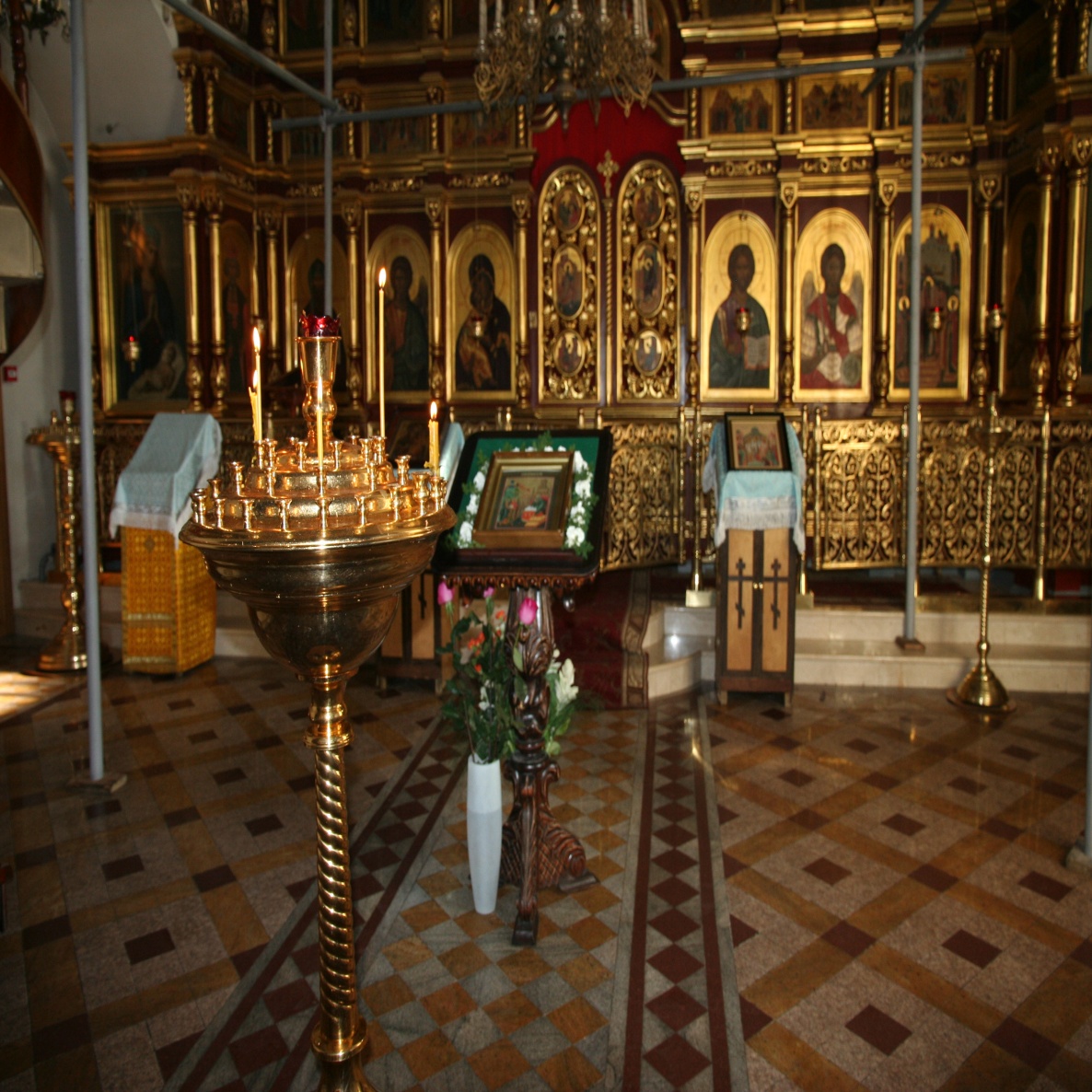 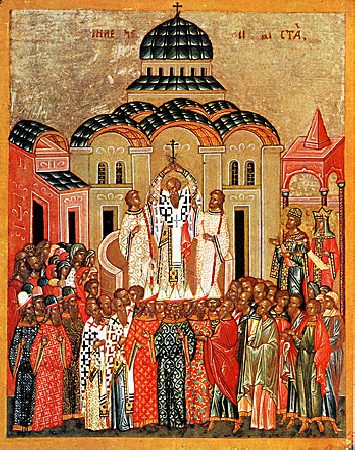 Икона Воздвижения Креста Господня
Левый придел освящен в честь преподобного Макария Желтоводского и Унжинского
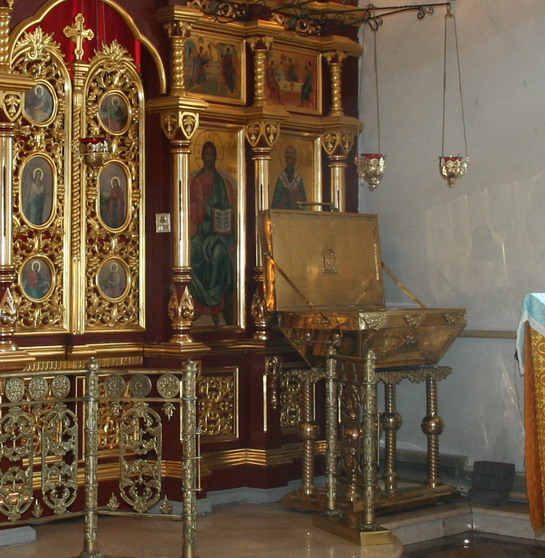 Приделы освящены в честь преподобного Макария Желтоводского и Унженского  и святителя Ионы, митрополита Московского
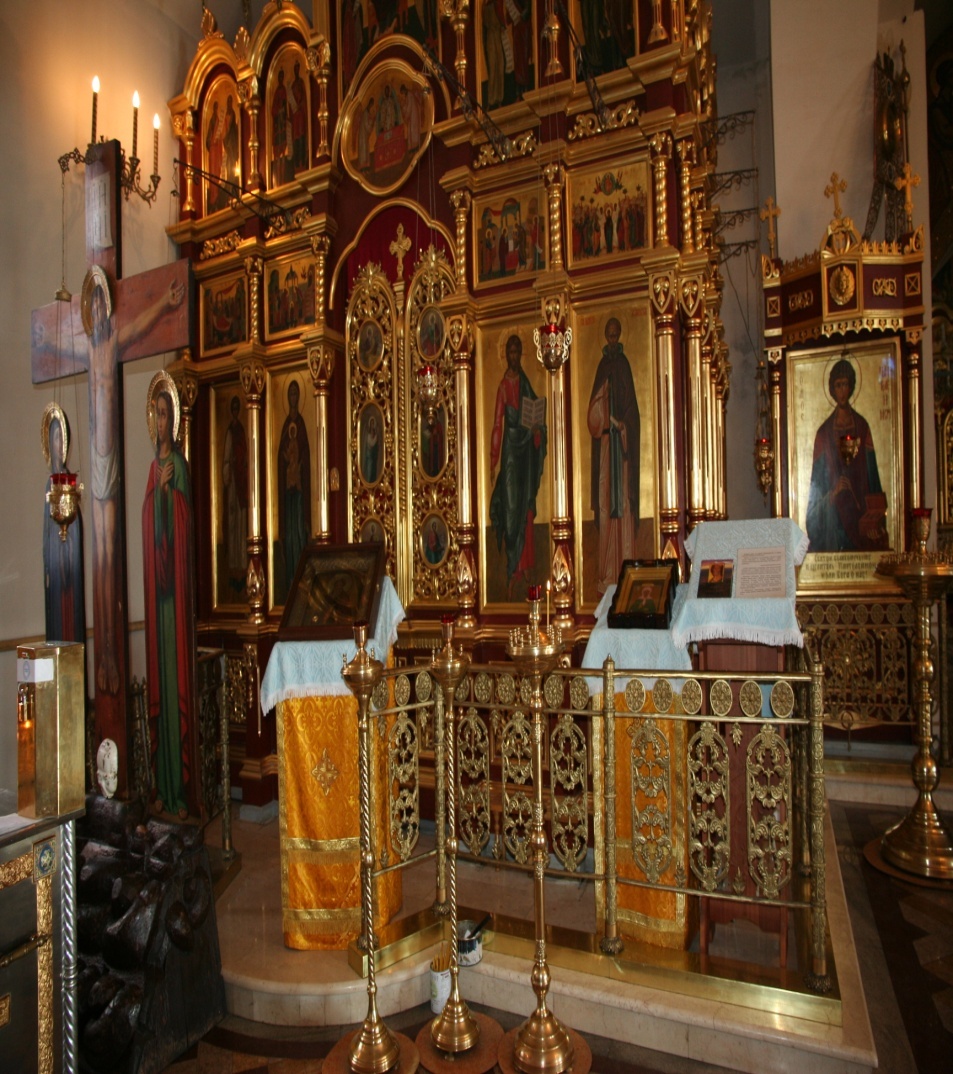 Правый в честь Святителя Ионы  Митрополита Московского
Святыни храма
Ковчег с частицей мощей Киево-Печерских старцев
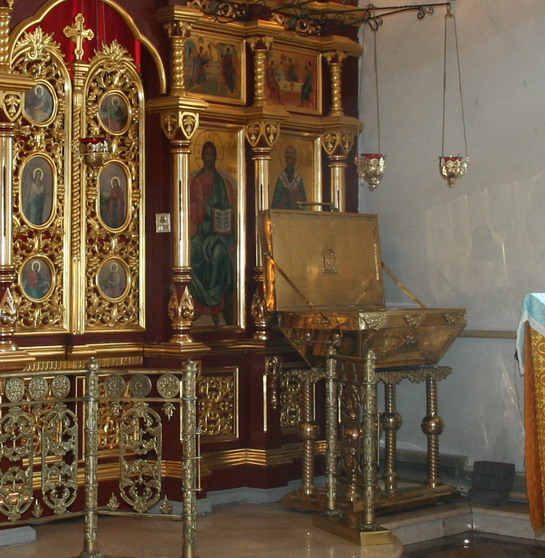 Особо чтимая икона  —  список с Казанского образа Божией Матери
Икона преподобного Макария Желтоводского с частицей мощей (чудесно явилась у колодца сохранившегося источника на границе сёл Алтуфьева, Бибирева и Медведкова).
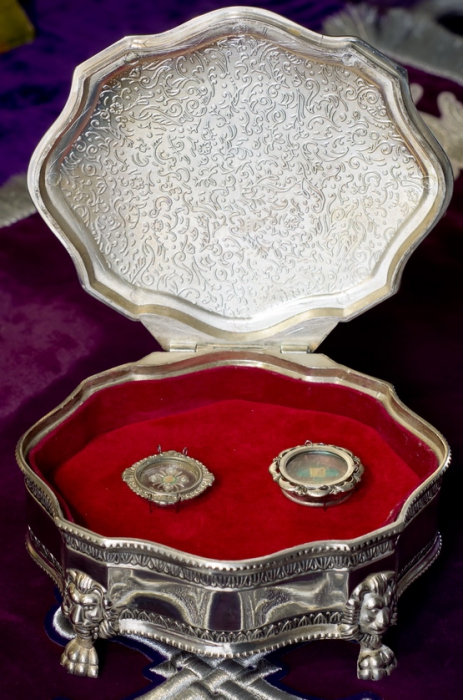 Медальон с частицей мощей священномученика Фавия (Фабиана) и святого блаженного Августина, Епископа Иппонийского.
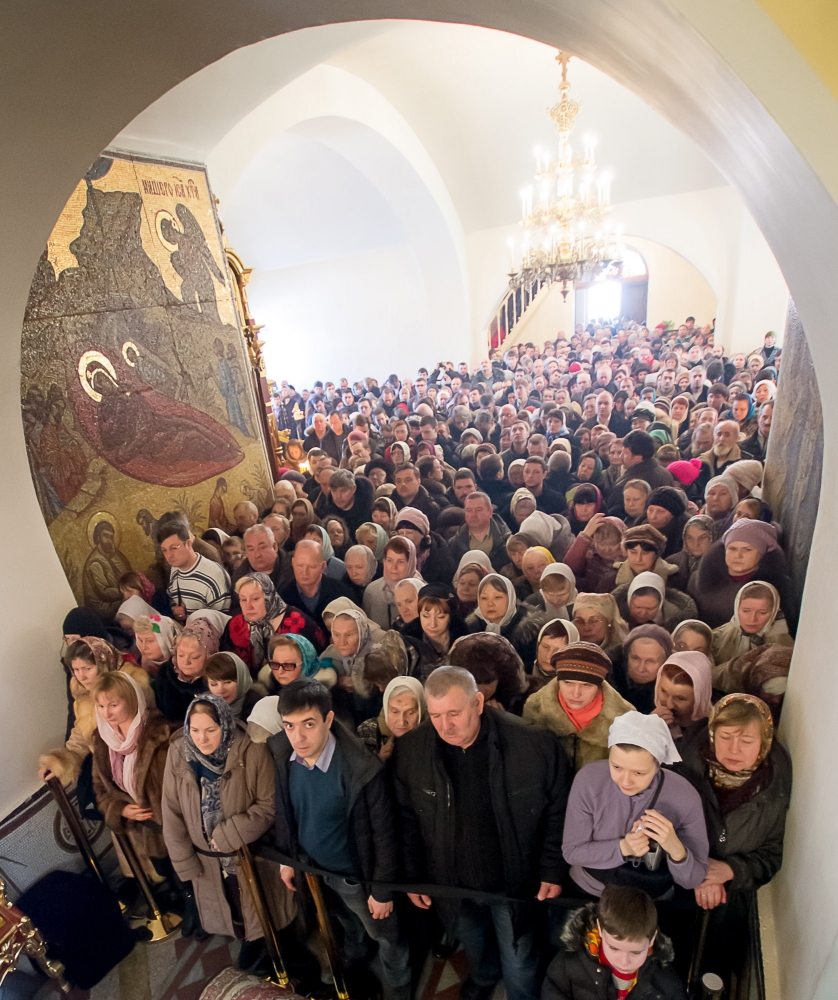 Предстоятель Русской Церкви Патриарх Кирилл совершил  Литургию в Храме Воздвижения Креста Господня в Алтуфьеве
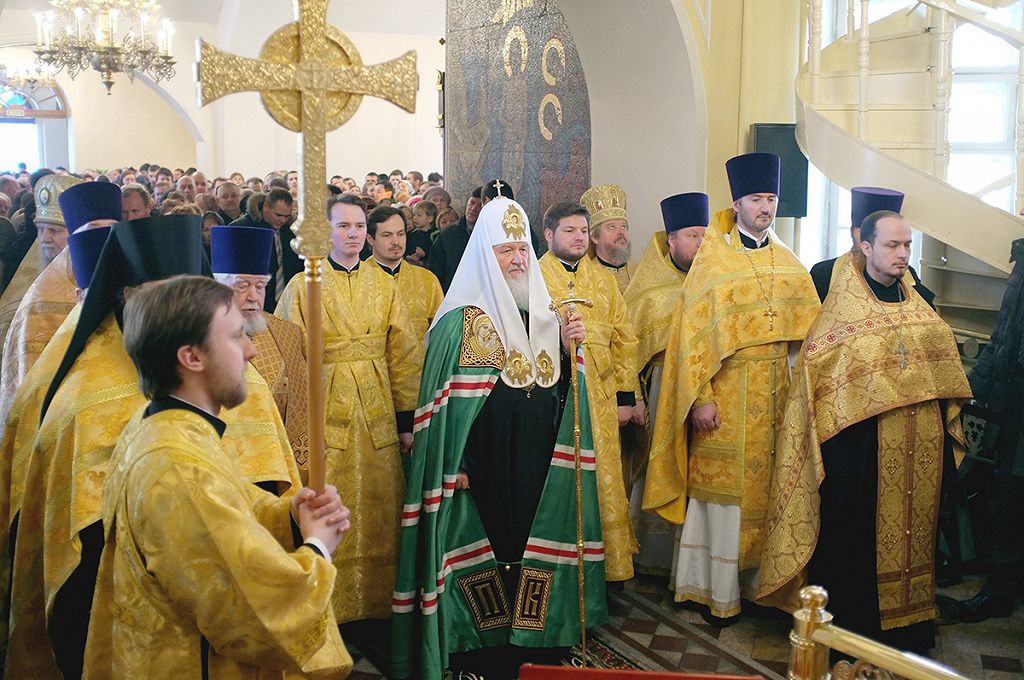 Важная информация
В храме ежедневно совершаются службы :

в будни 
Литургия в 9 утра
Вечерняя  в 17.00

В воскресные и праздничные дни
Литургия в 7.00
Поздняя в 10.00
Всенощное Бдение в 17.00

Крещение детей ежедневно в 12.00

Взрослых 
в воскресенье в !0.оо
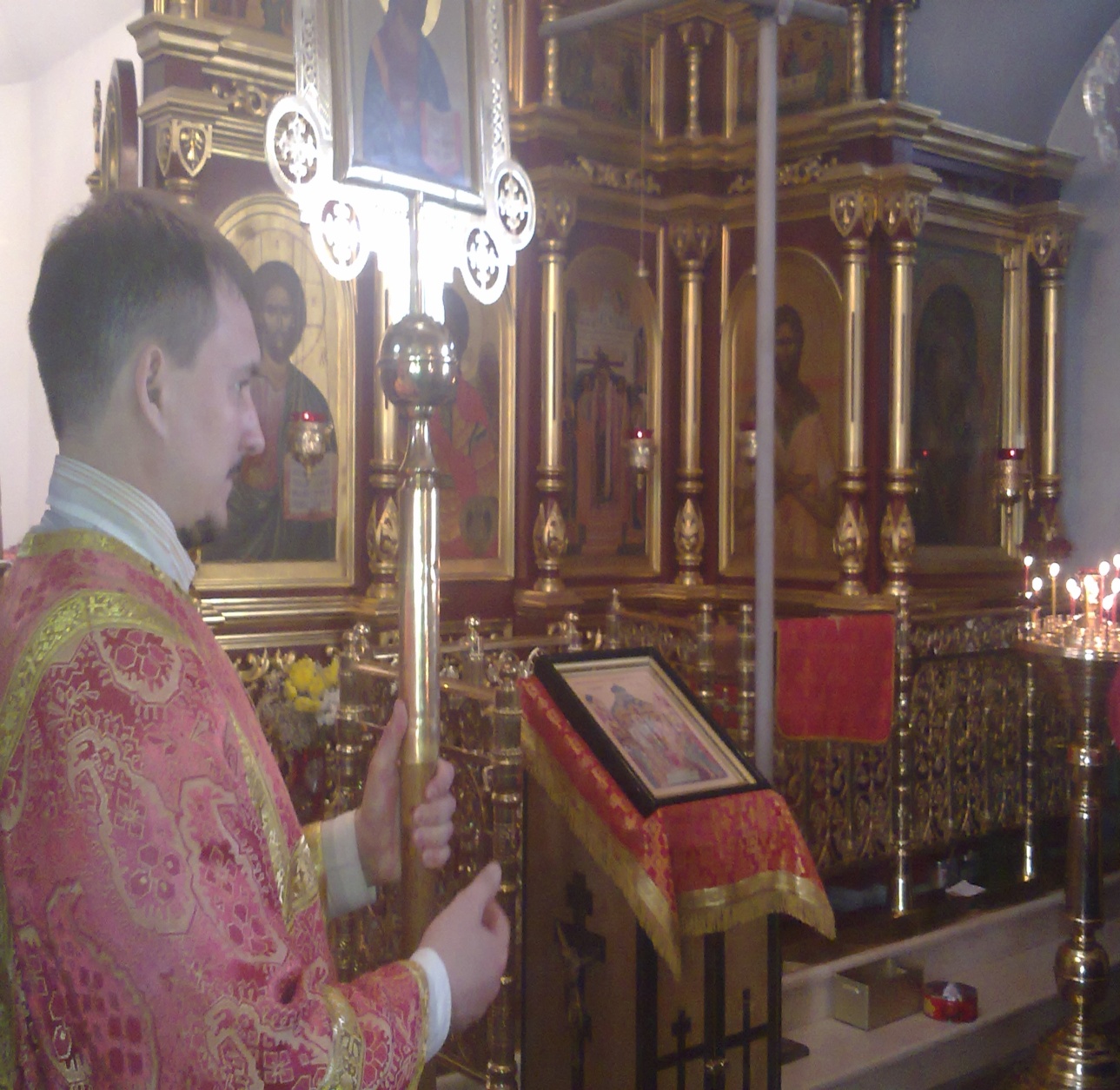 Организации храма
Молодежный клуб«Алтуфьево», которые вместе с приходской группой милосердия активно участвуют в социальной работе.
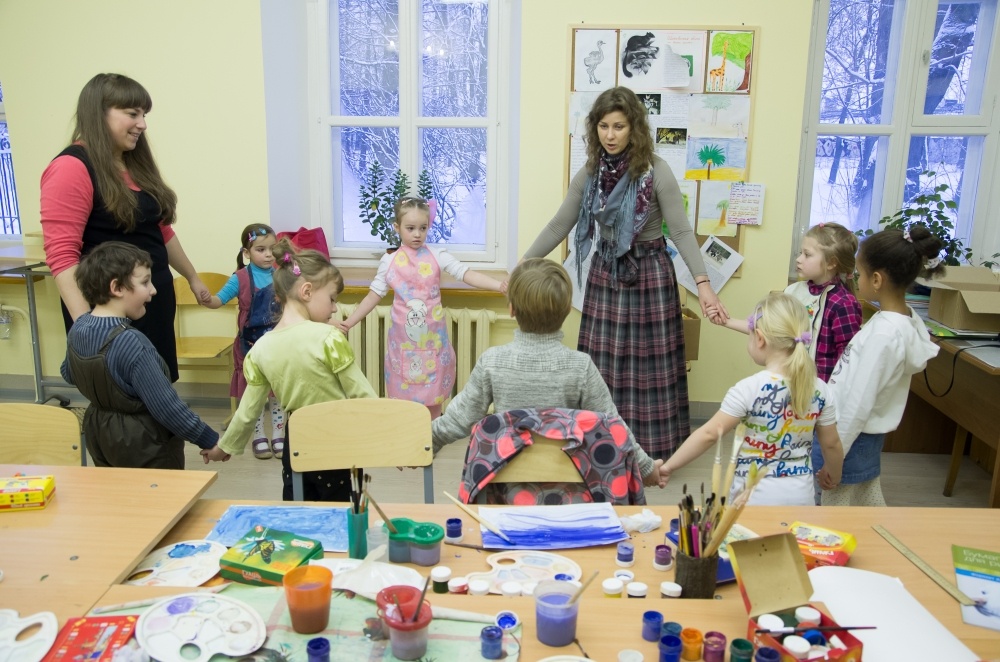 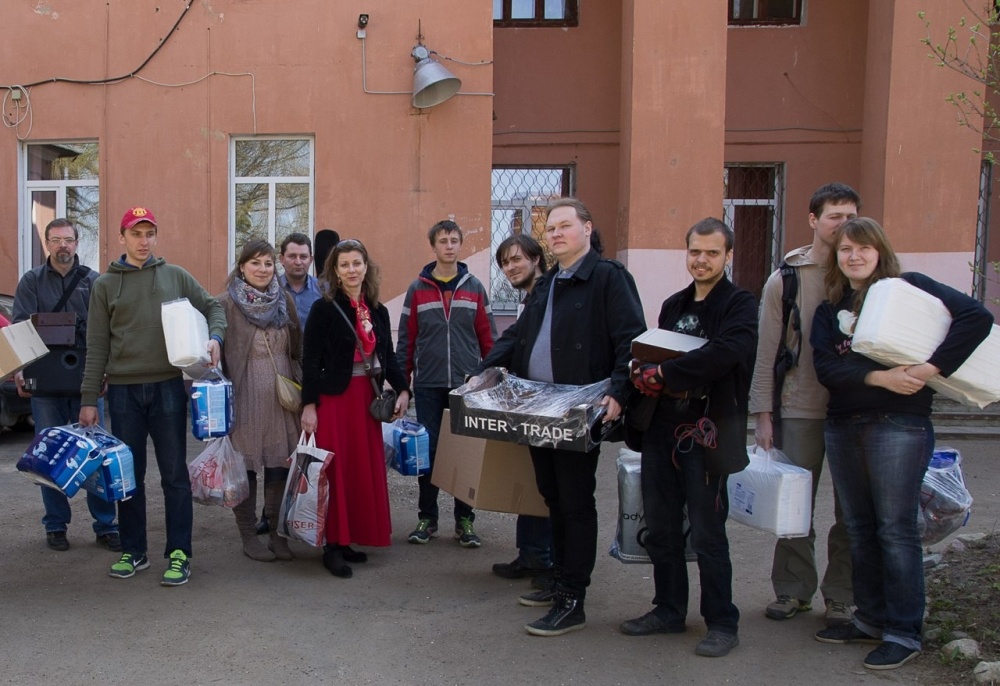 При храме работает Воскресная школа «Благовест» имени преп. Сергия Радонежского .
Социальная деятельность
Храм помогает вещами и обувью нуждающимся: 
 многодетным семьям, пожилым, инвалидам, бездомным, а так же храмам Ивановской области и благотворительной организации в городе Кострома. Проводит благотворительные Акции
Двум домам престарелых в Можайском районе, лекарствами, памперсами, литературой, и др.
Окормляет детей и подростков социального  приюта «Алтуфьево»  
Проводит благотворительные праздничные мероприятия для населения и многое другое
Контактная информация
Адрес  нашего  храма:
127572,  г.  Москва,    
Алтуфьевское   шоссе,  
дом 147.

Проезд     до     станции
метро    Алтуфьево,    далее в   сторону    кольцевой автодороги проехать две остановки автобусом 685, троллейбусом 80, 73.
Дежурный  телефон   
  8 (499) 209-54-22

Телефон воскресной школы
и православного центра «Мое Отечество" - 499-909-00-71

Молодежная группа храма - социальная сеть "В Контакте" - группа АЛТУФЬЕВО - http://vkontakte.ru/club23221512